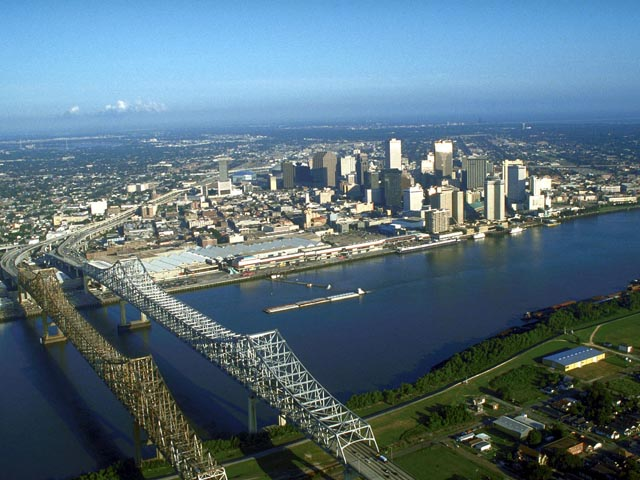 New Orleans Health DepartmentCommunity Health Improvement InitiativeVisioning Session and Forces of Change AssessmentThursday, February 2, 2012
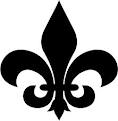 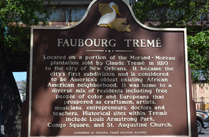 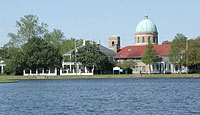 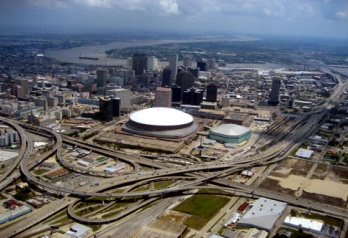 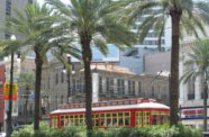 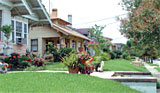 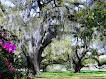 Welcome
Karen Bollinger DeSalvo, MD, MPH, MSc
Health Commissioner
City of New Orleans
New Orleans Health Department
Community Health Improvement Initiative
Vision Session and Forces of Change Assessment
Thursday, February 2, 2012
Welcome
Introduction
Vision for Community Health Improvement
Break
Film: Unnatural Causes & Working Lunch
Forces of Change Assessment
Break
Forces of Change Assessment & Additional Capture
Vision Check
Next Steps
Adjourn
Agenda
3
Introduction
Yvette M. Wing, MPH
Community Health Improvement Coordinator
New Orleans Health Department
New Orleans Health Department
Community Health Improvement Initiative
Vision Session and Forces of Change Assessment
Thursday, February 2, 2012
[Speaker Notes: Address the purpose and importance of the vision session
Address the purpose of the FOCA
Outline the key things we should be walking away with]
Objectives
Build consensus around the core elements that will help inform the vision for improving community health in New Orleans.

Identify and discuss the forces of change that affect our ability to carry out our vision for a healthy New Orleans.
M Squared Strategies
5
“The purpose of the Vision Session is to guide the community through a collaborative, creative process that leads to a shared community vision and common values.” - NACCHO
Vision statements provide focus, purpose, and direction to the process so that participants collectively achieve a shared vision for the future.
A culture of generational health, equity, and civic engagement for all New Orleanians.
To promote health equity, access, safety, and empowerment for all New Orleanians.
Draft #1


Draft #2
Creating a Vision Statement to Drive Change
7
New Orleans Health Department Community Health Improvement Initiative- Vision Session and Forces of Change Assessment
Welcome
Introduction
Vision for Community Health Improvement
Break
Film: Unnatural Causes & Working Lunch
Forces of Change Assessment
Break
Forces of Change Assessment & Additional Capture
Vision Check
Next Steps
Adjourn
Agenda
8
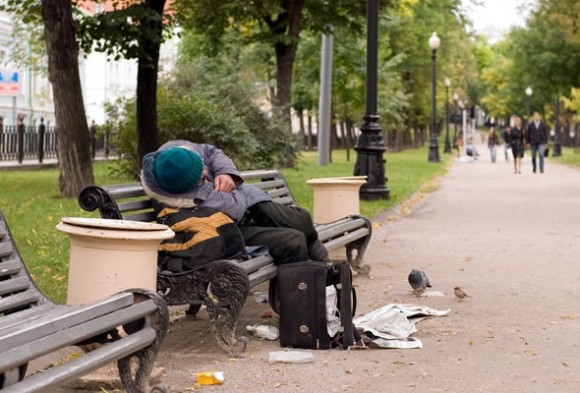 9
New Orleans Health Department Community Health Improvement Initiative- Vision Session and Forces of Change Assessment
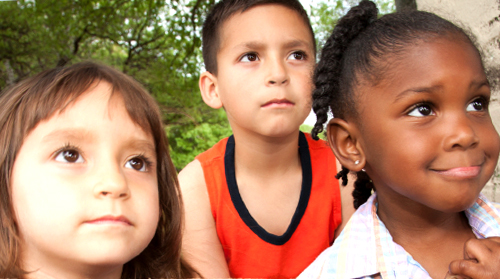 10
New Orleans Health Department Community Health Improvement Initiative- Vision Session and Forces of Change Assessment
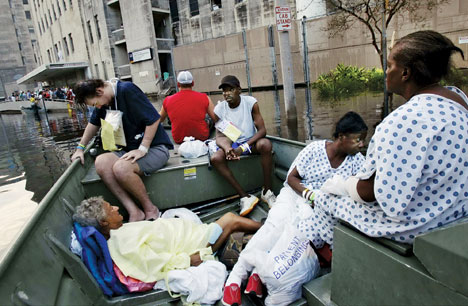 11
New Orleans Health Department Community Health Improvement Initiative- Vision Session and Forces of Change Assessment
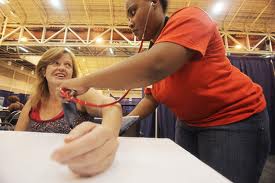 12
New Orleans Health Department Community Health Improvement Initiative- Vision Session and Forces of Change Assessment
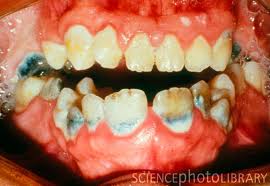 13
New Orleans Health Department Community Health Improvement Initiative- Vision Session and Forces of Change Assessment
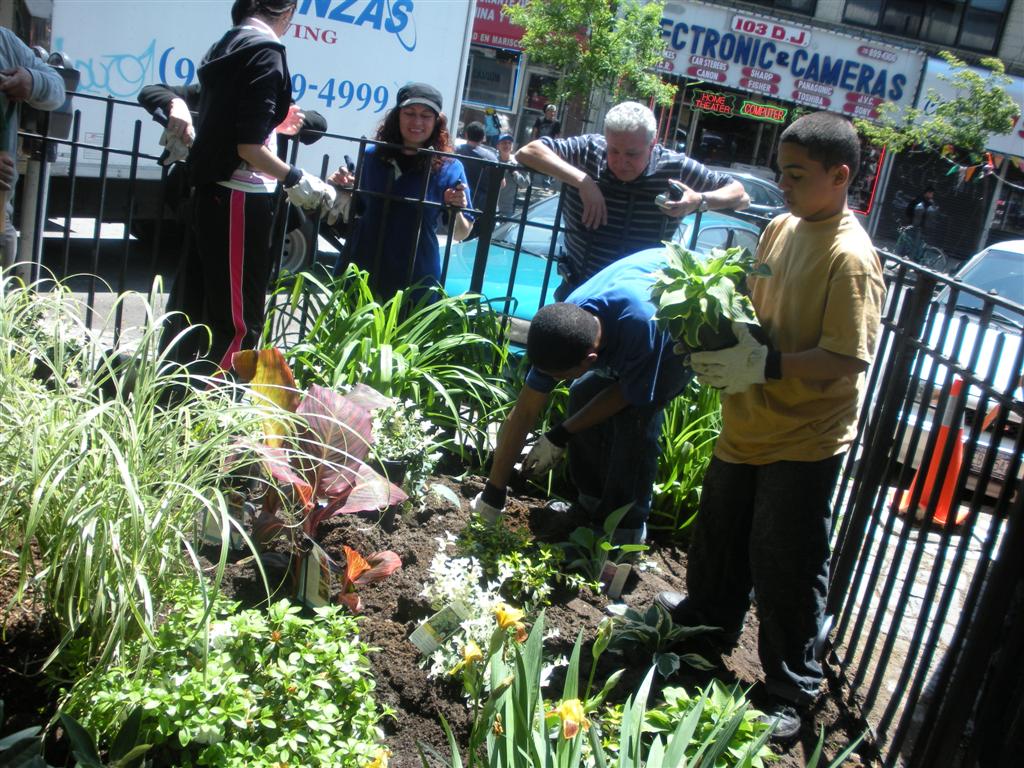 14
New Orleans Health Department Community Health Improvement Initiative- Vision Session and Forces of Change Assessment
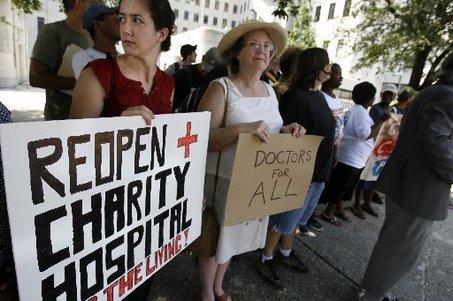 15
New Orleans Health Department Community Health Improvement Initiative- Vision Session and Forces of Change Assessment
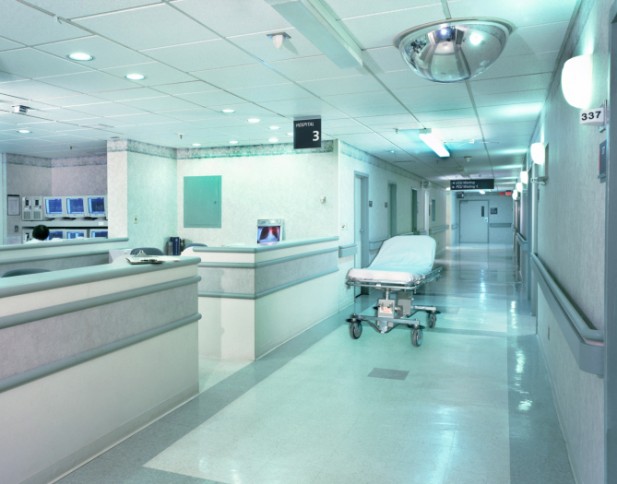 16
New Orleans Health Department Community Health Improvement Initiative- Vision Session and Forces of Change Assessment
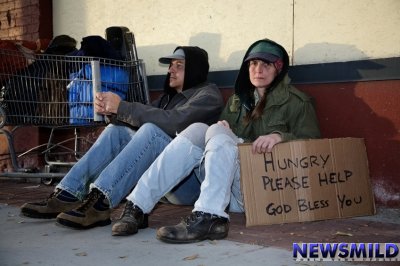 17
New Orleans Health Department Community Health Improvement Initiative- Vision Session and Forces of Change Assessment
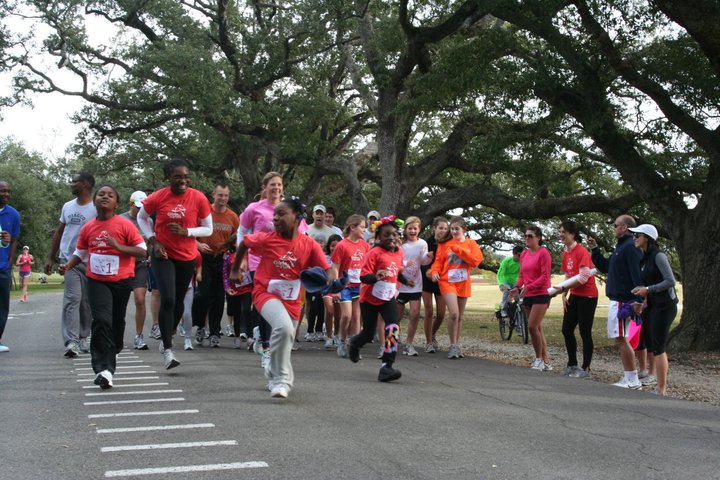 18
New Orleans Health Department Community Health Improvement Initiative- Vision Session and Forces of Change Assessment
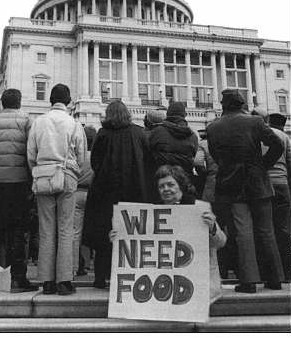 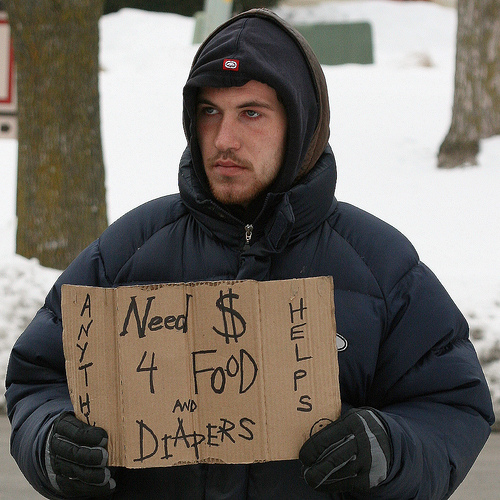 19
New Orleans Health Department Community Health Improvement Initiative- Vision Session and Forces of Change Assessment
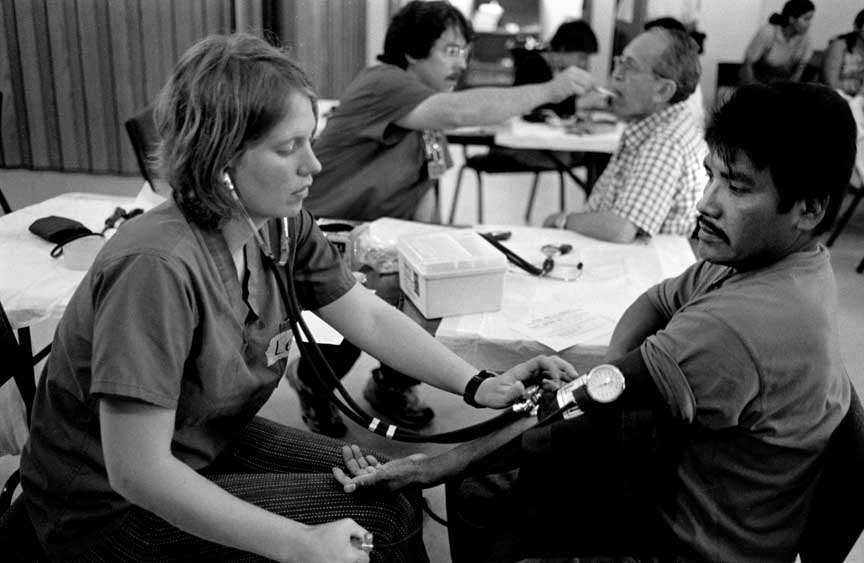 20
New Orleans Health Department Community Health Improvement Initiative- Vision Session and Forces of Change Assessment
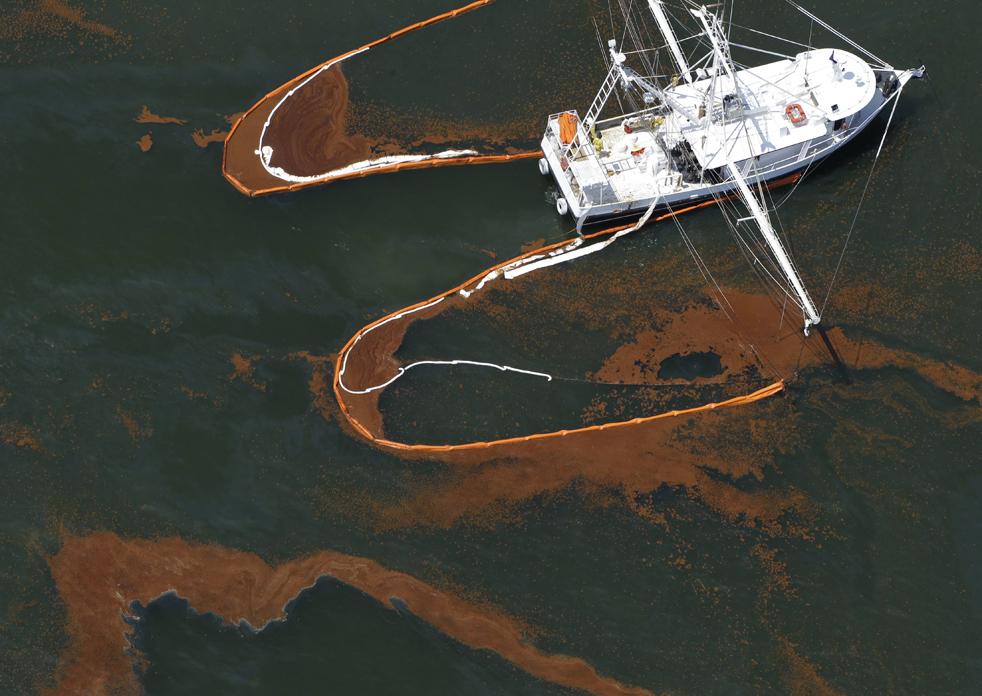 21
New Orleans Health Department Community Health Improvement Initiative- Vision Session and Forces of Change Assessment
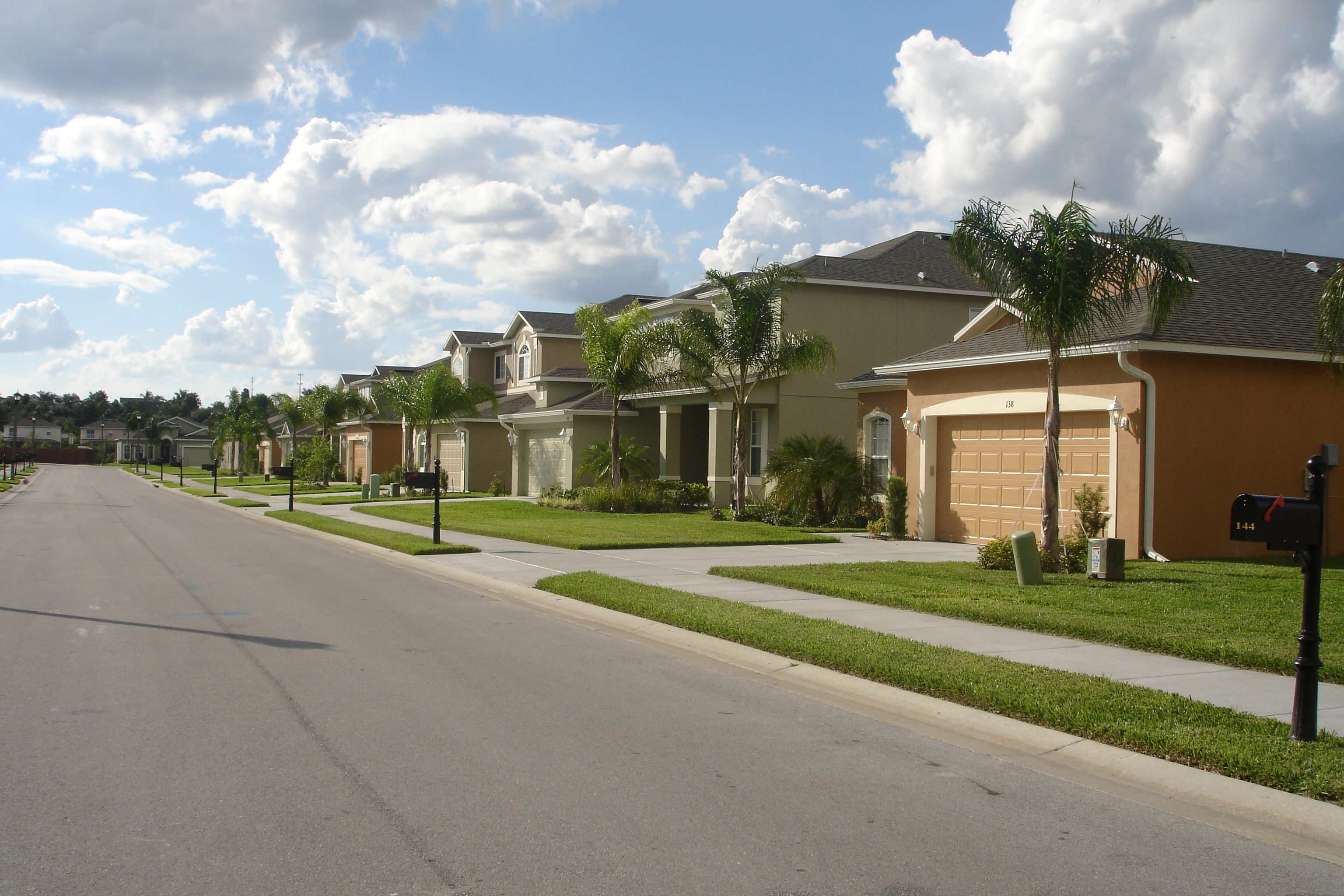 22
New Orleans Health Department Community Health Improvement Initiative- Vision Session and Forces of Change Assessment
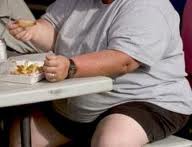 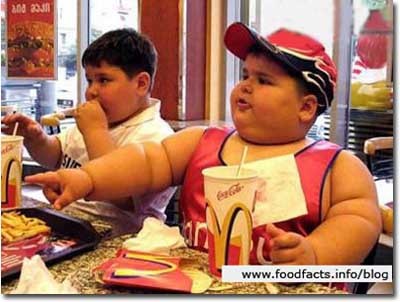 23
New Orleans Health Department Community Health Improvement Initiative- Vision Session and Forces of Change Assessment
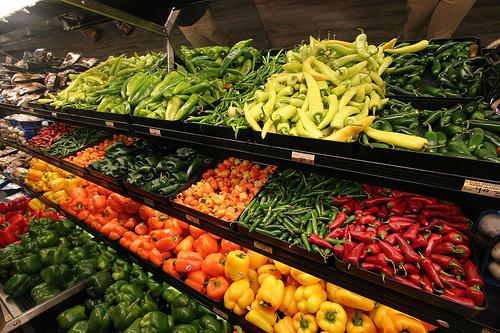 24
New Orleans Health Department Community Health Improvement Initiative- Vision Session and Forces of Change Assessment
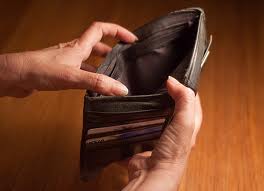 25
New Orleans Health Department Community Health Improvement Initiative- Vision Session and Forces of Change Assessment
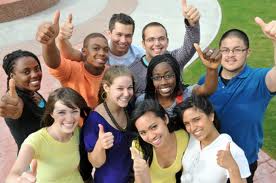 26
New Orleans Health Department Community Health Improvement Initiative- Vision Session and Forces of Change Assessment
Where do you see the state of community health in New Orleans 5 years from now? What about 10 years from now?
27
New Orleans Health Department Community Health Improvement Initiative- Vision Session and Forces of Change Assessment
Core principles and themes observed in sample vision statements:
✓
✓
✓
✓
Culture
Good Quality of Life
Safety
Equity
✓
✓
Access
Mental and Physical Health
✓
Action
✓
✓
Education
Empowerment
28
New Orleans Health Department Community Health Improvement Initiative- Vision Session and Forces of Change Assessment
Welcome
Introduction
Vision for Community Health Improvement
Break
Film: Unnatural Causes & Working Lunch
Forces of Change Assessment
Break
Forces of Change Assessment & Additional Capture
Vision Check
Next Steps
Adjourn
Agenda
29
Welcome
Introduction
Vision for Community Health Improvement
Break
Film: Unnatural Causes & Working Lunch
Forces of Change Assessment
Break
Forces of Change Assessment & Additional Capture
Vision Check
Next Steps
Adjourn
Agenda
30
Welcome
Introduction
Vision for Community Health Improvement
Break
Film: Unnatural Causes & Working Lunch
Forces of Change Assessment
Break
Forces of Change Assessment & Additional Capture
Vision Check
Next Steps
Adjourn
Agenda
31
Forces of Change Assessment
32
New Orleans Health Department Community Health Improvement Initiative- Vision Session and Forces of Change Assessment
Examples of Forces
33
New Orleans Health Department Community Health Improvement Initiative- Vision Session and Forces of Change Assessment
Welcome
Introduction
Vision for Community Health Improvement
Break
Film: Unnatural Causes & Working Lunch
Forces of Change Assessment
Break
Forces of Change Assessment & Additional Capture
Vision Check
Next Steps
Adjourn
Agenda
34
Welcome
Introduction
Vision for Community Health Improvement
Break
Film: Unnatural Causes & Working Lunch
Forces of Change Assessment
Break
Forces of Change Assessment & Additional Capture
Vision Check
Next Steps
Adjourn
Agenda
35
Forces of Change Assessment
36
New Orleans Health Department Community Health Improvement Initiative- Vision Session and Forces of Change Assessment
Welcome
Introduction
Vision for Community Health Improvement
Break
Film: Unnatural Causes & Working Lunch
Forces of Change Assessment
Break
Forces of Change Assessment & Additional Capture
Vision Check
Next Steps
Adjourn
Agenda
37
Draft Vision Statements
Draft #1
Draft #2
A culture of generational health, equity, and civic engagement for all New Orleanians.
To promote health equity, access, safety, and empowerment for all New Orleanians.
38
New Orleans Health Department Community Health Improvement Initiative- Vision Session and Forces of Change Assessment
Welcome
Introduction
Vision for Community Health Improvement
Break
Film: Unnatural Causes & Working Lunch
Forces of Change Assessment
Break
Forces of Change Assessment & Additional Capture
Vision Check
Next Steps
Adjourn
Agenda
39
Next Steps
Next steering committee meeting: 
		March 1, 2012 10am-11:30am
Next assessment: 
          Local Public Health Assessment April 2012
40
New Orleans Health Department Community Health Improvement Initiative- Vision Session and Forces of Change Assessment
New Orleans Health DepartmentCommunity Health Improvement InitiativeVision Session and Forces of Change Assessment
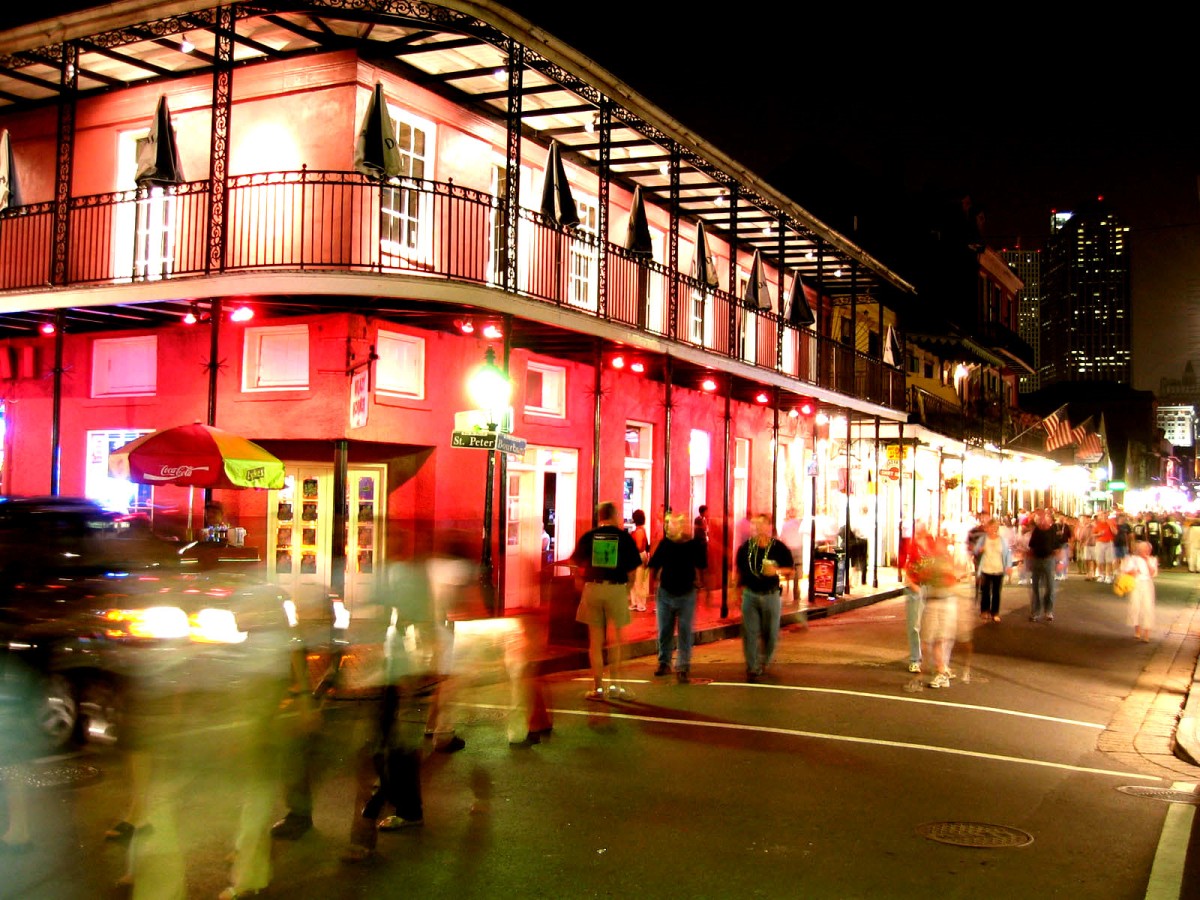 Thursday, February 2, 2012
41
New Orleans Health Department Community Health Improvement Initiative- Vision Session and Forces of Change Assessment